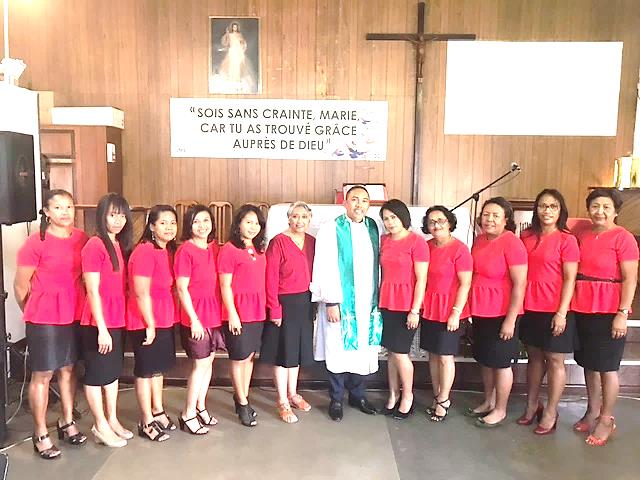 PARTIE I
Présentée par Aline FERRERE
RENY MINIMALISTE
MANATSOTRA NY FIAINANA AHAFAHANA MIFANTOKA AMIN'NY ZAVATRA TENA MANAN-DANJA
PUBLICITE
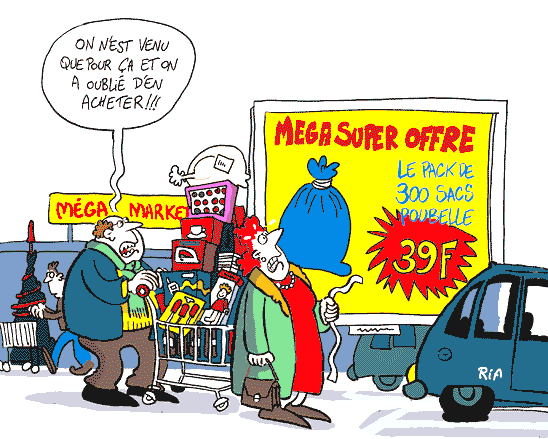 NY VOKATRA
Manampotoana amin’izay tena manan-danja amin’ny fiainantsika

Manana hery kokoa entina miatrika ny tontolo andro

Mampitsitsy ny vola eo ampelatanana
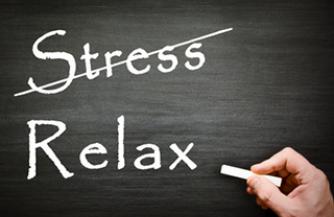 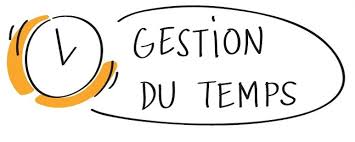 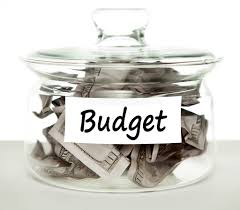 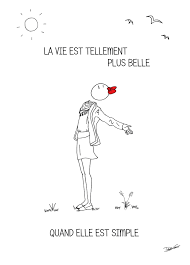 NY TANJONA
Hanatsotra ny fiainana
FITENY MATETIKA
« Tsy manam-potoana aho »

« Sempotry ny fiainana »

« Tsy afaka manao fanatanjahan-tena fa be zavatra sahanina »

« Mbola betsaka ny zavatra tokony ataoko »

« Rahoviana aho vao afaka hanao an'izany ? »

« Andraso aloha »

« Tsy manam-potoana hilalaovana miaraka aminao aho »

« Mbola tokony hanasa lamba/hanadio trano/hanasa vilia/hampirin-trano aho fa rehefa avy eo »
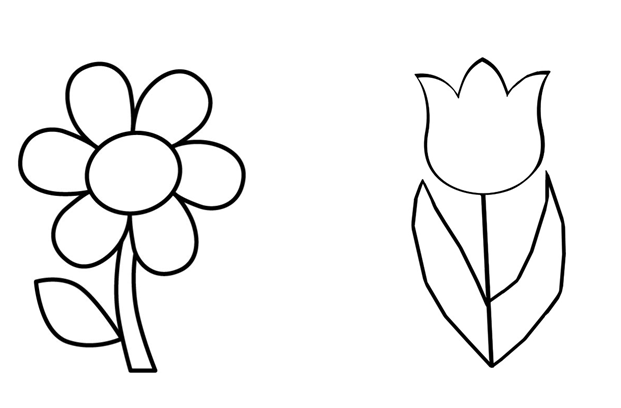 ISA MAHAVARIANA
FIRY NY ISAN'NY ZAVATRA ANANAN'NY AMERIKANA  AO AN-TRANO ?
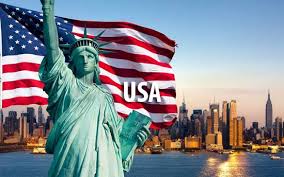 [Speaker Notes: Firy   ny zavatra anan’ny Amerikanina ao antrano?tany midadasika, Miala tsiny fa amin’ny Amerikana no  atao ohatra eto/
 Atao ntsika eo ampahadimy  1/5  ny antsika aty Europe, zareo manana tany midadasika
10 000? 50 000? 100 000? En moyenne 300 000]
300 000
[Speaker Notes: En moyenne « 300 000 : isan’ny zavatra ao antrano izany an :(stylos, lovia  fandrina, tele  SNS….). Any anefa misy studios otrany aty amintsika.
1/5  ny antsika aty Europe ;60.000  ho antsika aty Europe. en moyenne amintsika  dia mipetraka amin’ny studio feno hentana… mety manana trano na appartement  F1 F2 F3 F4 F5 koa fa feno entana. Dia izao ity misy exercice de visualisation. Fa inona daholo ary  izany zavatra 300 000 izany?]
VISUALISATION
PARTIE II
Présentée par Vola RAJOSOA
FEMMES CHRETIENNES AU TEMPS DE JESUS
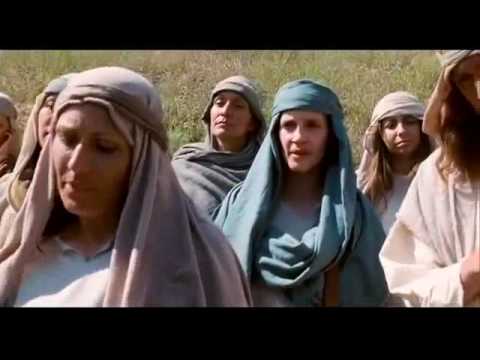 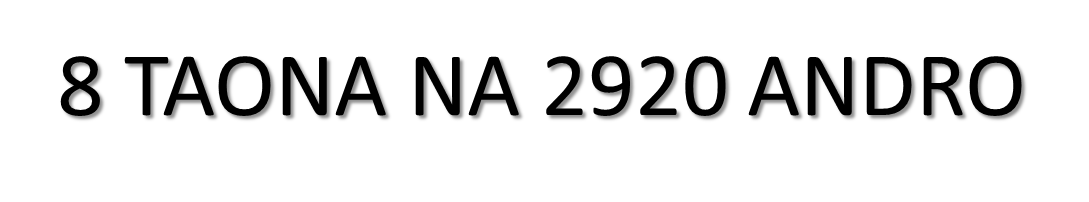 Ny vehivavy no miantsena ao anatin’ny fianany
159 ANDRO
Aiza ary lay akanjoko Menamena teo ?
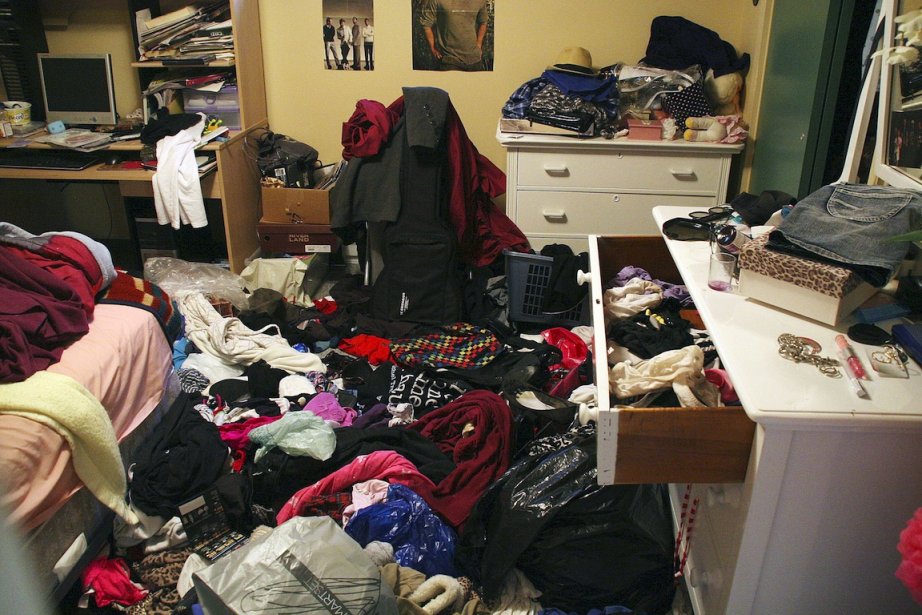 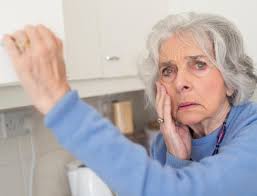 Combien de temps passons nous sur Facebook par jour?
1h20!!!
Réduire les dépenses
Solutions :
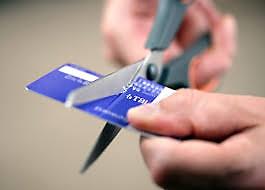 Utiliser de l’espèces au lieu de la carte bleue









Faire la liste des courses avec les prix
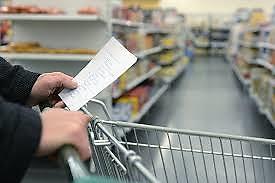 Ohabolana 24 : 6
“Fa ny fahaizana mandamina tsara no entinao miady.”
Arrêtez d’acheter tout le tempsmais se concentrer sur l’essentiel
La clé de la réussite c’est prendre soin de ses affaires et les faire durer dans le temps
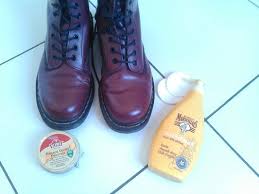 HI KOLOKOLOINA NY ANKOHONANA
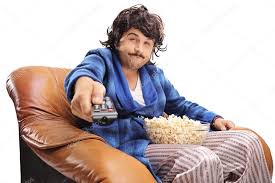 Aza adino ramose e!
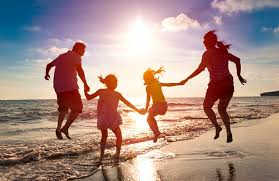 Fikarakarana ny ankizy
Ohabolana 12 :4 

« Ny Vehivavy tsara dia satroboninahitra ny lahy 
fa ny vehivavy manao izay mahamenatra
 kosa dia tahaka ny lo ao anatin’ny taolana. »
Proverbes 12:4 
« Une femme vertueuse est la couronne de son mari, mais la femme sans honneur est comme la carie dans ses os. »
TOROHEVITRA / ASTUCE
Faire le tri:




Garder
Donner ou vendre
Jeter
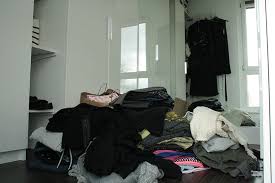 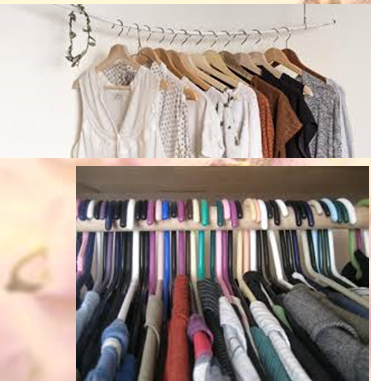 KOROTAMBI N’Y RAMOSE : TSY KITIANA
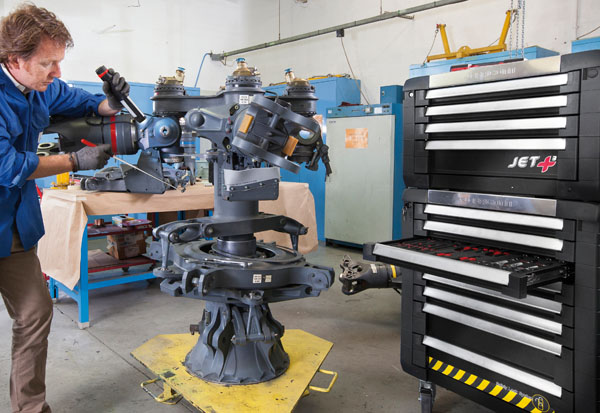 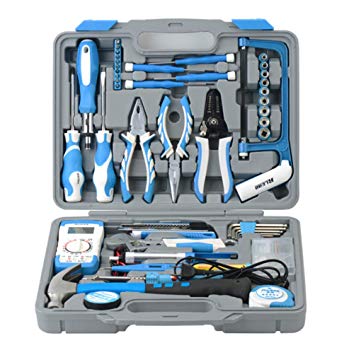 COUPLE HEUREUX
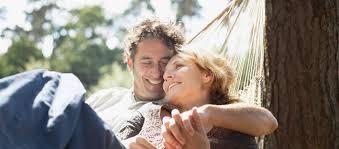 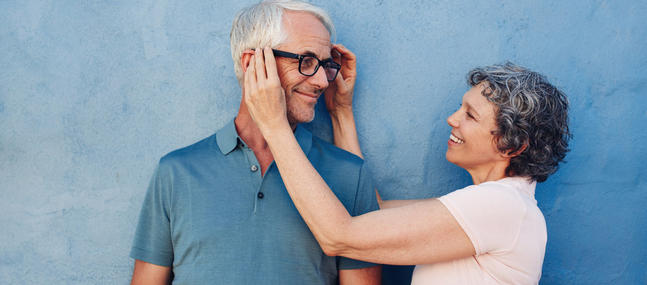 I Korintianina -  7:4
TOKATRANO MILAMINA = FIADANAN-TSAINA
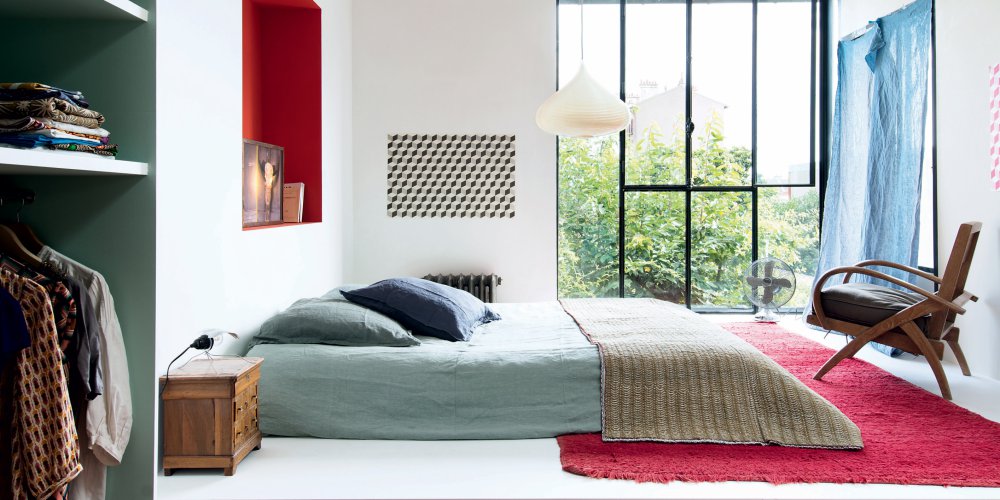 Dia ny Voninahitra ho an’Andriamanitra irery ihany.